Тема 2. Основи HTML
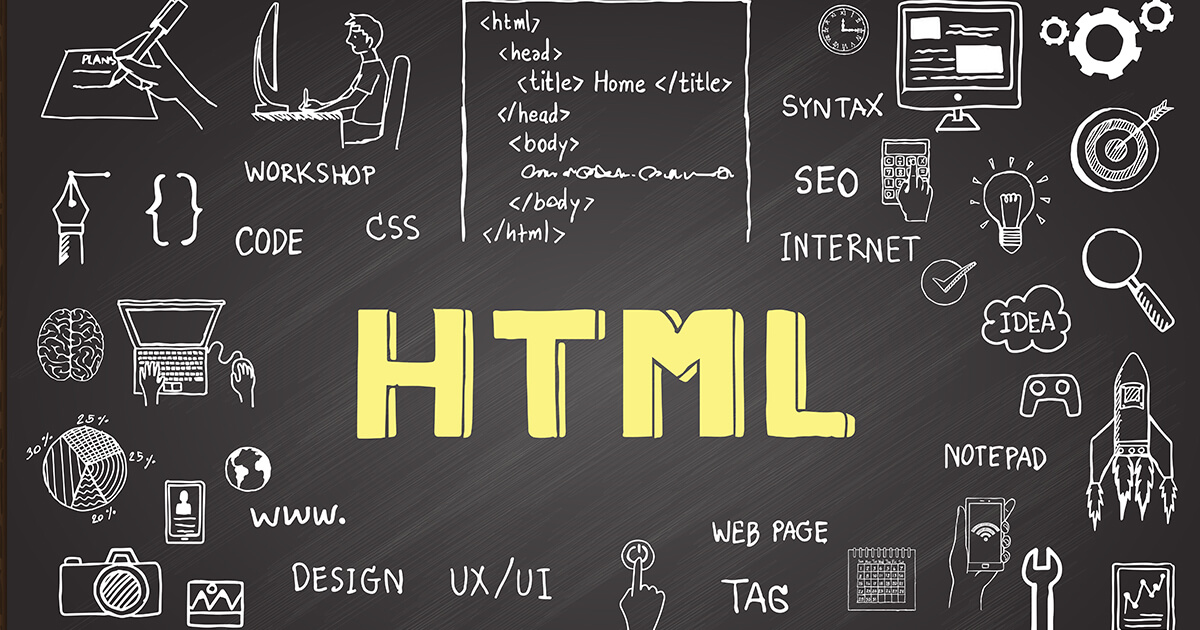 Список стандартних HTML-атрибутів
Перелічимо стандартні атрибути, притаманні практично  всім HTML-елементам.
Список блокових елементів
<address>
<article>
<aside>
<blockquote>
<details>
<dialog>
<dd>
<div>
<dt>
<fieldset>
<figcaption>
<figure>
<footer>
<form>
<header>
<hgroup>
<hr>
<li>
<main>
<nav>
<ol>
<p>
<pre>
<section>
<table>
<ul>
Список рядкових елементів
b, big, i, small, tt
abbr, acronym, cite, code, dfn, em, kbd,  strong, samp, time, var
a, bdo, br, img, map, object, q, script, span,  sub, sup
button, input, label, select, textarea
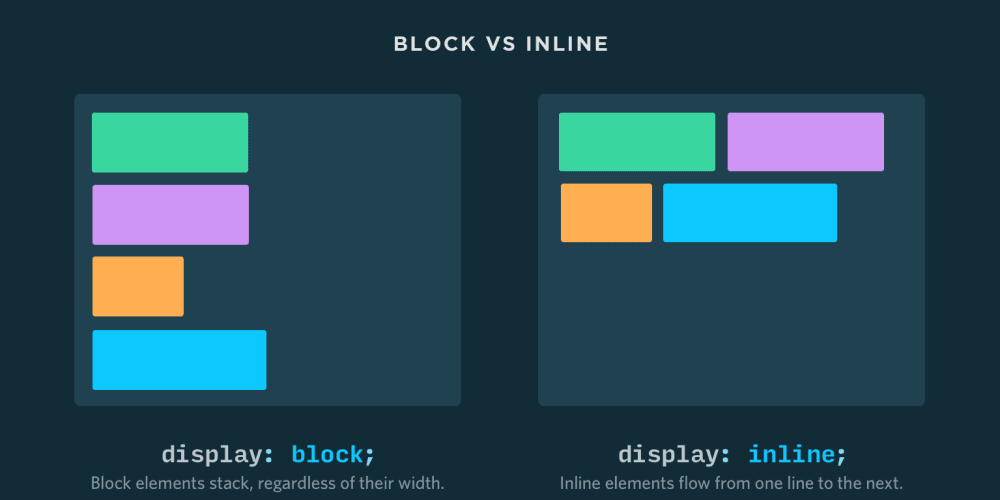 Як перевірити ваш HTML код
Треба використати W3C’s HTML validation service:  https://validator.w3.org
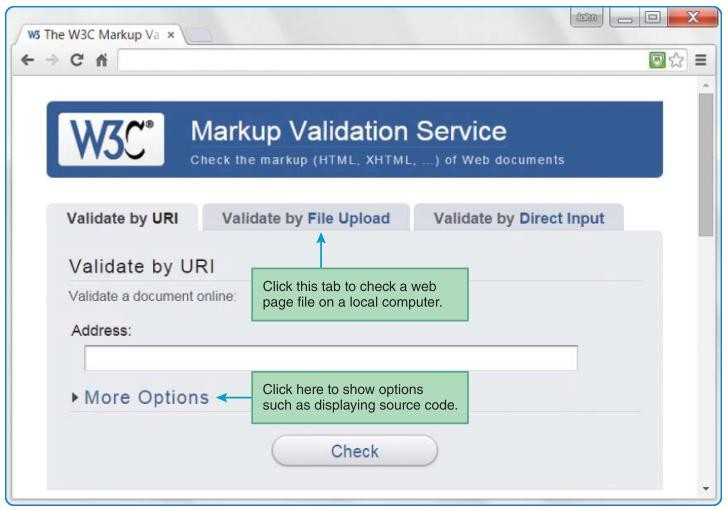 Спеціальні символи
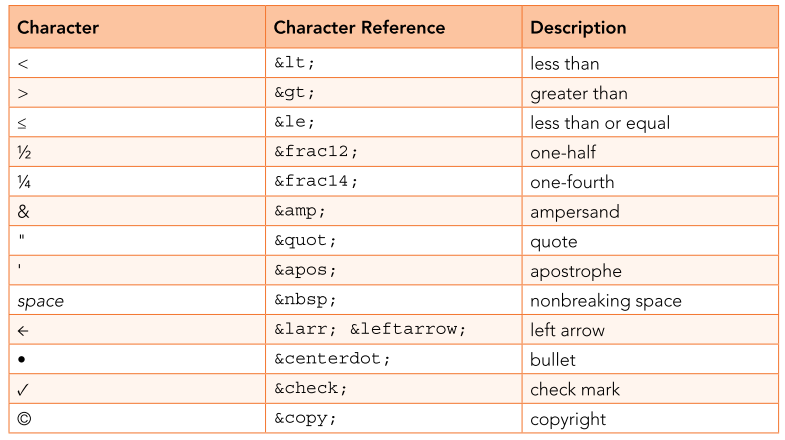 Стандарти кодування
Незважаючи на недоліки сервісу перевірки HTML, він все  ще є корисним інструментом.
	Добре виявляти синтаксичні помилки, як-от імена  неправильно написаних тегів.
Це також добре в правилах контейнерного вмісту
(containership ).
Наприклад, контейнер head повинен містити заголовок
title, а p контейнер не повинен містити контейнер div.
Маючи безліч елементів (близько 115), існує безліч  правил контейнерного вмісту (понад 11 000).
Категорії елементів HTML5
Елементи впорядковані в категорії вмісту (content  categories) і на цих категоріях є загальні правила, які визначають, де елемент може бути використаний і що він може містити.
Елемент може бути в декількох категоріях, і є кілька  елементів, які не належать до жодної категорії.
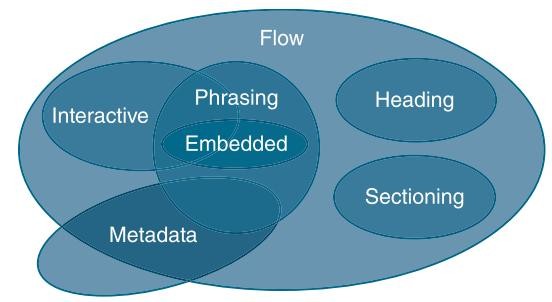 Metadata - вони не мають реального вмісту, але надають  метадані про HTML-документ та інформацію програмам,  які обробляють документ. (base, link, meta, script, style, title)
Sectioning - Ці елементи використовуються для організації сторінки в розділи, а також використовуються  для побудови основи (outline) документа. (article, aside, main, nav, section, footer, header)
Heading - Ці елементи використовуються в розділах для  визначення заголовка та підзаголовків розділу. (h1-h6)
Embedded - Вбудовані елементи використовуються для вставки вмісту, що не містить HTML, наприклад зображень,  у документ. (audio, canvas, embed, iframe, img, math, object, svg,  textarea, video)
Interactive - Ці елементи забезпечують взаємодію з  користувачем. Кнопка або поле введення – поширені приклади цього. (a, audio, button, embed, fieldset,iframe, img, input, label, menu, object, output, progress, select,textarea, video, …)
Form - Елементи форми використовуються для фіксації  введення користувача та далі поділяються на кілька підкатегорій. (button, input, keygen, label, object, output, progress, select, textarea)
Phrasing - Ці елементи використовуються для позначення  тексту, а точніше фраз, які поєднуються для формування абзаців. (abbr, audio, b, br, button, canvas, cite, code, datalist, dfn, em, embed, fieldset, i, iframe, img, input, kbd, keygen, label, legend,  mark, math, …, object, output, progress, script, …)
Flow - Переважна більшість елементів потраплятиме до цієї категорії. Це елементи, які мають фактичний вміст, наприклад, текст чи якийсь вбудований вміст, наприклад  зображення чи відео. Термін "потік" використовується тому,  що ці елементи займають простір і, як правило, переходять  від одного елемента до іншого, поперек або вниз сторінки.  (a, address, area, article, aside, b, blockquote, br, button, canvas, cite,  code, command, data, datalist, del, div, figure, footer, form, h1, …)
Sectioning Content
Доцільно організувати свій HTML-документ у логічні  розділи, особливо для великих документів. До HTML5  елемент поділу (division, div) використовувався для  групування вмісту, і вони можуть бути вкладені так:
<div>
<div>
<div>
</div>
</div>
</div>
HTML5 представляє кілька нових елементів, які  забезпечують більш конкретні смислові групування. Кожен  з цих елементів використовується для групування вмісту у  більшу одиницю. Однак кожен з них групує вміст з іншої  причини.
1) Section
Елемент section використовується для організації вмісту в  логічні розділи.
Подумайте про твір, який, можливо, ви написали для  шкільного завдання, де ви мали б вступ, три пункти  основної частини та висновок.
Кожна з них буде представлена в HTML як розділ (section).
Також елементи розділу можуть бути вкладені так само, як  і елементи div.
Якщо кожна ваша основна частина має підпункти, ви
можете використовувати section для кожного підпункту.
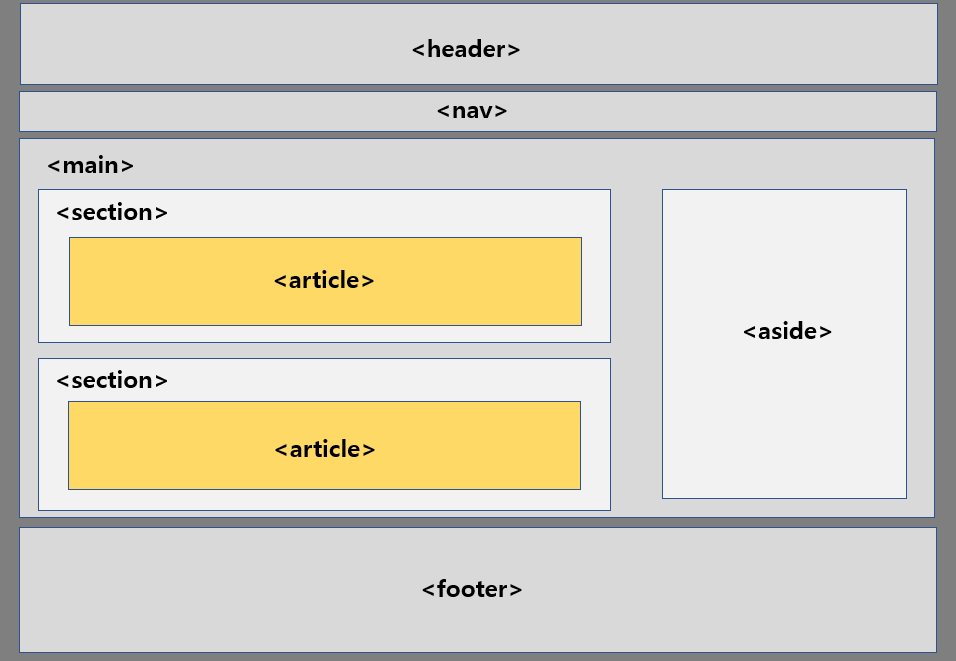 2) Article
Елемент статті (article) використовується для групування
вмісту, який може стояти самостійно, тобто не залежить від  решти сторінки.
Одне з найпоширеніших застосувань елемента статті - у  блогах. Кожна публікація в блозі, як правило, є окремим  контентом і часто групується в елемент статті. Також коментарі, розміщені в блоці, також зазвичай розміщуються в елементі article.
Ви можете використовувати елемент article будь-де, як це було б у випадку з використовуванням елемента section, якщо вміст є незалежним  та багаторазовим. Якщо стаття особливо велика, то часто використовується елемент section.
Також елемент article може включати в себе інші елементи публікації в блоці,  включаючи коментарі.
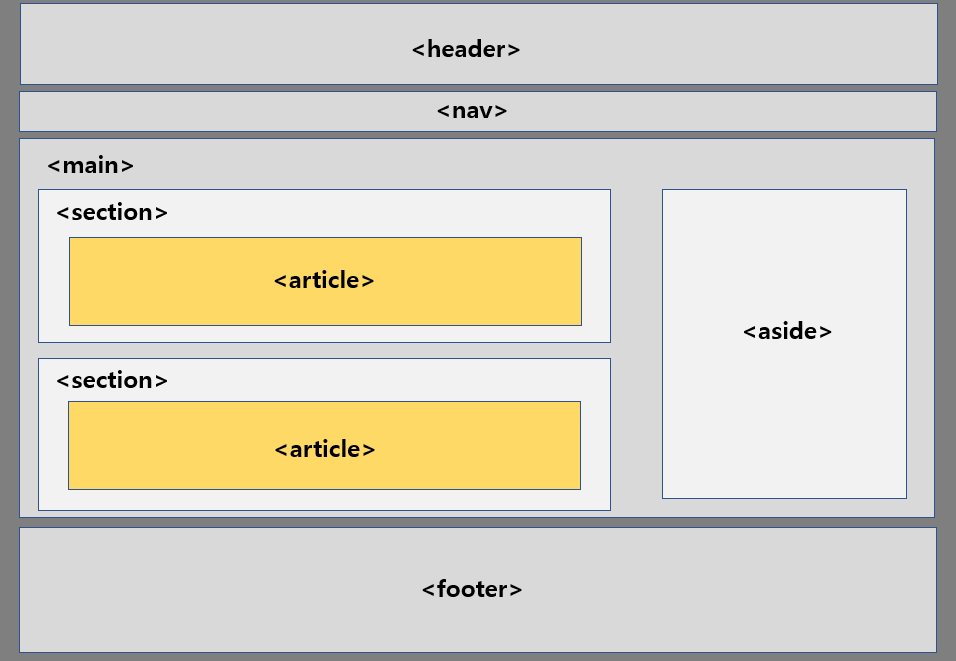 3) Aside
Елемент aside використовується для групування  вмісту, який не належить до нормального потоку  вашого документа.
Це може бути допоміжна інформація, надана для  довідок, або, можливо, інформація про автора. Це також може бути не пов'язана між собою інформація,
наприклад рекламний простір або календар подій.
Елемент aside часто представлений у вигляді бічної  панелі, щоб не перешкоджати потоку іншого вмісту.
В подальшому CSS визначить деталі; завдання автора
вмісту - вказати, що група вмісту не є частиною нормального контенту. І це робиться за допомогою aside .
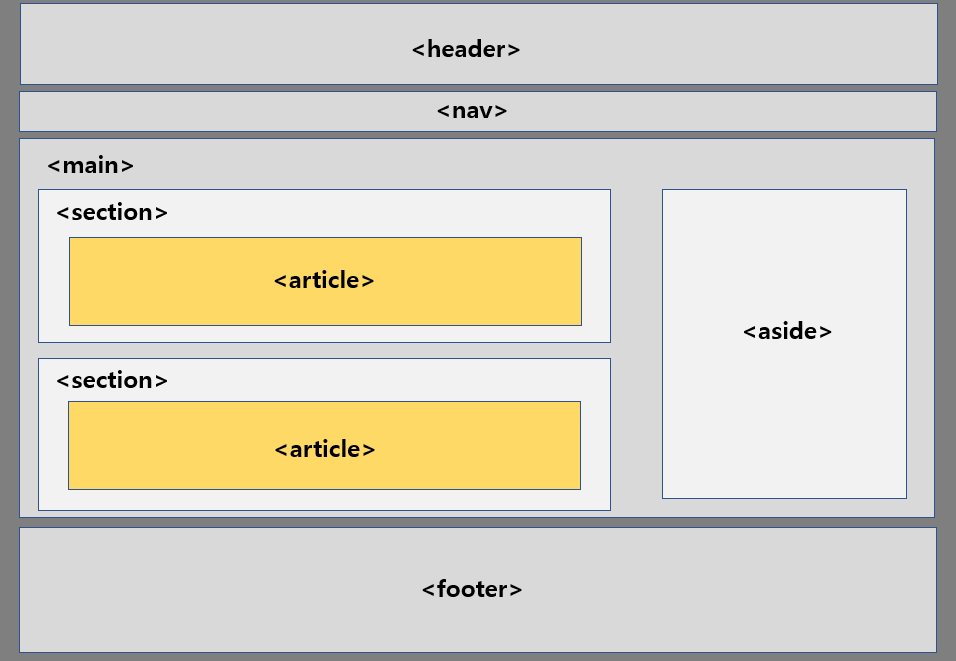 4) Nav
Елемент nav використовується для групування набору  посилань.
Типовим прикладом є те, коли у вас є якесь меню на  сторінці, щоб перейти до внутрішніх закладок або інших  пов’язаних сторінок.
Інший приклад - ви надаєте посилання для отримання  додаткової інформації або пов'язаних матеріалів.
Не потрібно вводити кожне посилання у елемент nav.  Але якщо у вас є вміст, який складається в основному з  посилань, введіть це в елемент nav. Це вкаже, що цей  розділ вмісту забезпечує навігацію.
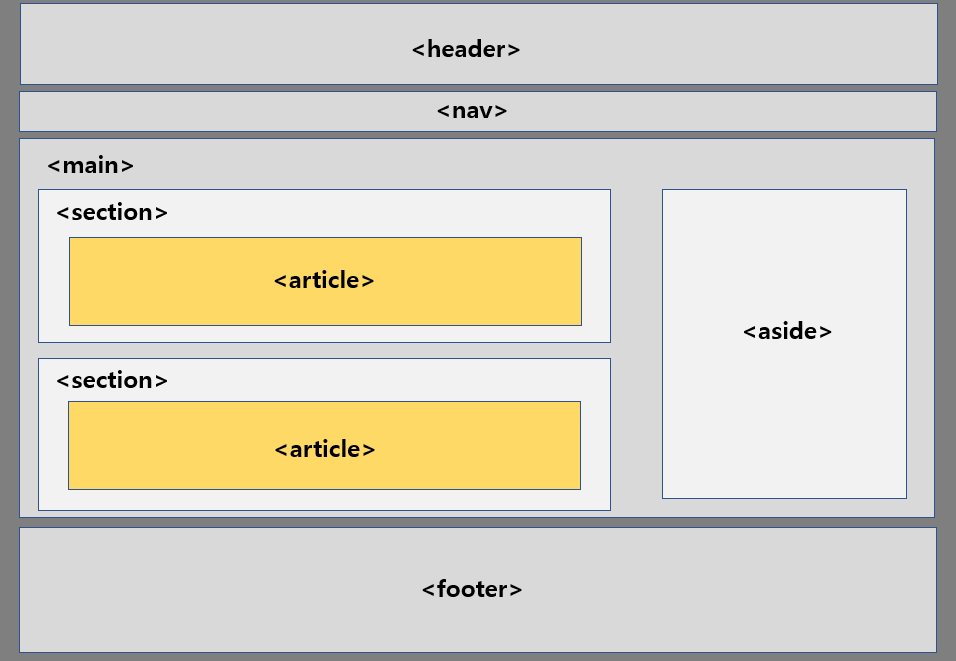 5) Address
Елемент адреси не входить до вмісту розділів.
Але його слушно згадати тут, оскільки він використовується для надання контактної інформації  або для всього документа, або для певної статті.
Щоб використовувати його для однієї статті, його слід  розмістити десь усередині елемента статті.
Якщо він застосовується до документа, він повинен  знаходитися всередині елемента тіла; це часто розміщується в елементі колонтитулу.
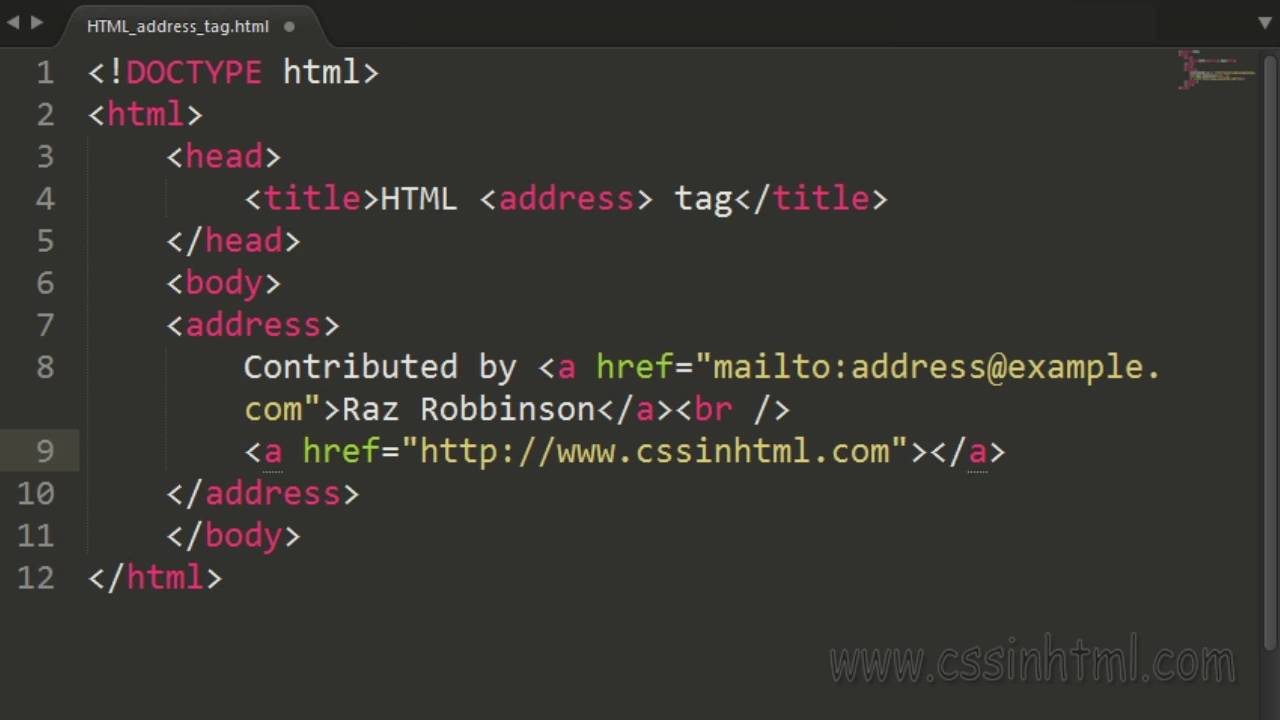 Приклад використання address в елементі footer
<footer>
<p>Closing content</p>
<address>
<p>Provided by
<a href="mailto:mcollins@theCreativePeople.com">MarkJ.Collins</a>
</p>
<p>For more information
<a href="www.theCreativePeople.com">visit his website</a>
</p>
</address>
</footer>
7) Header and Footer
Організовуючи свою сторінку, слід також розглянути можливість додавання header елемента вгорі та footer елемента внизу.
Ці елементи дозволяють групувати вступний або  заключний зміст для розділу документа.
На відміну від секціонуючих елементів, таких як article чи section, елементи header та footer не створюють новий  розділ у структурі документа а групують вмісту розділу, в  якому вони розміщені.
Їх зазвичай використовують в елементі body.
Вони також можуть бути розміщені всередині дочірнього  розділу, такого як елемент section. У цьому випадку вони  згрупують вміст лише для розділу.
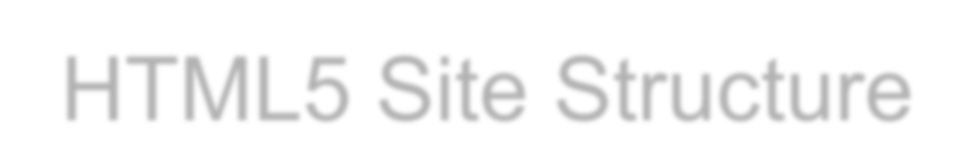 HTML5 Site Structure
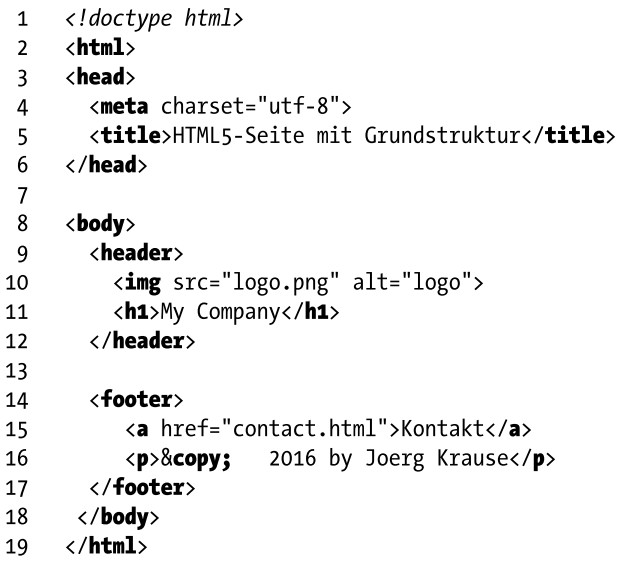 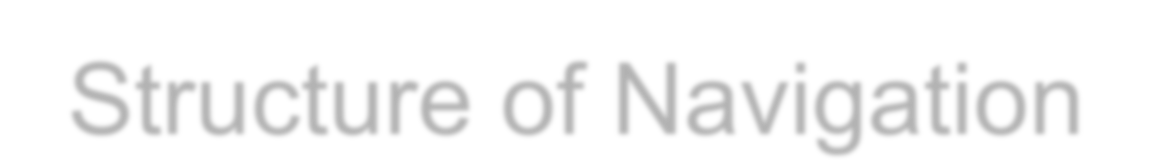 Structure of Navigation
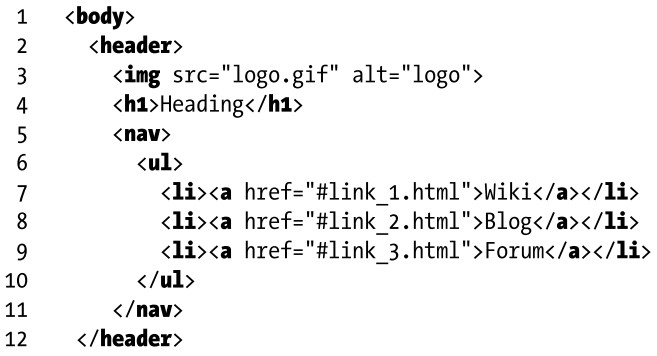 8) Планування макета сторінки
(Planning the Page Layout)

Перш ніж створити нову веб-сторінку, рекомендується накреслити основну структуру сторінки. Це допоможе вам візуалізувати загальний макет і побачити, як елементи
вкладаються разом.
Сторінка, яка продемонструється далі , буде використовувати header та nav елементи зверху, і footer елемент внизу.
Основна область посередині використовуватиме елемент  section та матиме дві бічні області, кожна з яких має низку  тегів article. Більша площа буде укладена в інший елемент  section та надаватиме основний вміст, який  організований у елементи article. Менша область праворуч використовуватиме aside елемент і буде містити елемент section. Він буде містити ряд елементів  article, в яких буде представлена відповідна інформація.  Малюнок ілюструє макет сторінки.
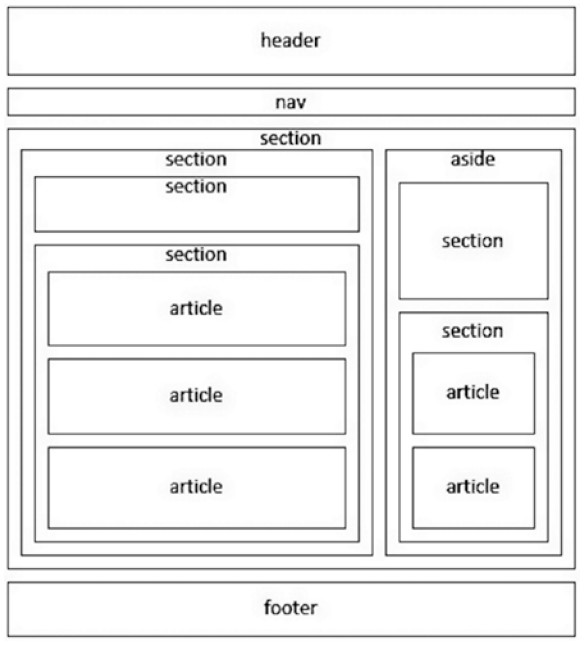 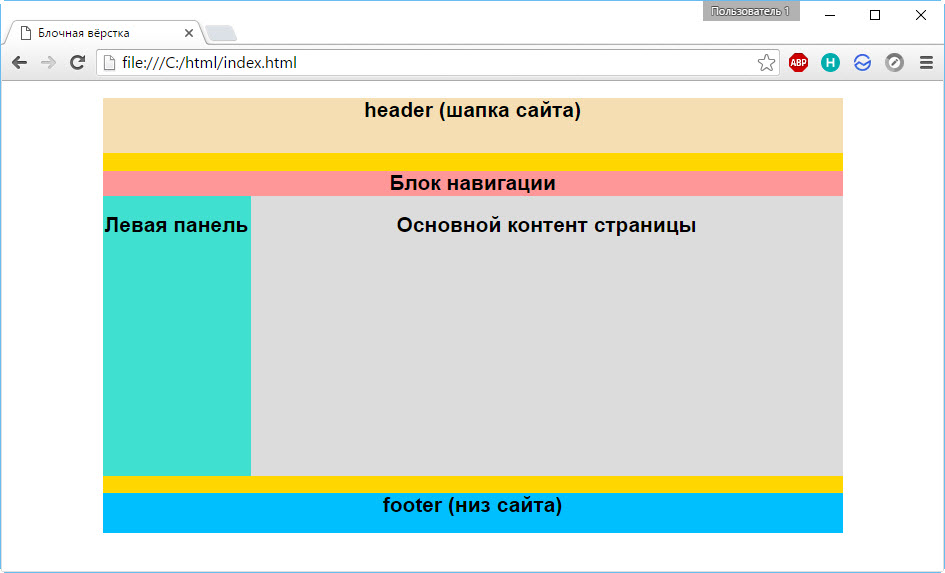 Sidebars (бічні смуги)
Бічні смуги представлені в HTML5 елементом <aside>. Не має значення, де буде розміщена бічна панель (праворуч чи ліворуч або вниз збоку), оскільки  ви це визначите пізніше, використовуючи конкретні функції CSS.
Блок <aside> містить інформацію про вміст веб-сторінки; однак він автоматично не є частиною вмісту  веб-сторінки.
Це смисловий елемент (semantic element).
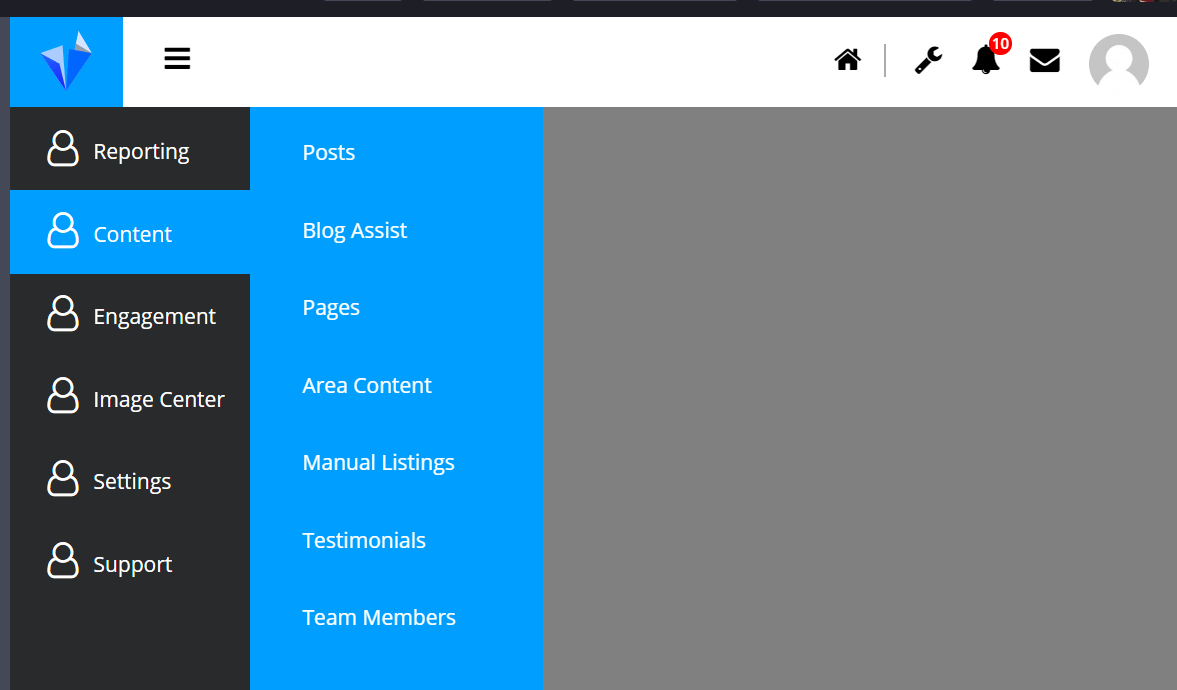 Для розрізнення діапазону вмісту є три елементи:
<main> : основний вміст сайту
<article>: стаття, що містить заголовок (і, можливо,  деякі) розділи, заголовок і колонтитул)
<section>: Розділ, як глава, ...
Використовуйте <article>, якщо вміст складається з  одного абзаца.
Використовуйте <section>, якщо є кілька подібних
блоків.
Main
main елемент використовується для вказівки на те, що  його вміст є основною метою або темою документа.  Це визначає суть, центральну тему документа.
Таким чином, main елемент не може знаходитись у  елементах article, aside, footer, header або nav  елемента, оскільки вони використовуються для  допоміжного вмісту.
Audio та  Video
<audio src="Media/Linus and Lucy.mp3“ autoplay controls>
<p>HTML5 audio is not supported on your browser</p>
</audio>


<video src="Media/BigBuckBunny.mp4" controls  poster="Media/BBB_Poster.png" width="852" height="480">
<p> HTML5 video is not supported on your browser</p>
</video>
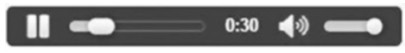 Таблиці HTML
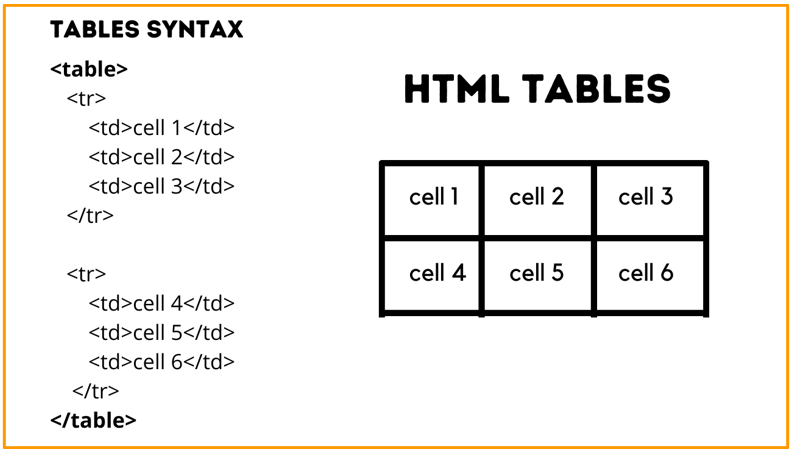 Таблиця - це структурований набір даних, що складається з рядків і стовпців (табличних даних). Таблиці дозволяють швидко і легко подивитися значення, що показують деяку взаємозв'язок між різними  типами даних, наприклад - людина і його вік, або розклад в плавальному басейні.
Коли не треба використовувати таблиці HTML?
HTML-таблиці слід використовувати для  табличних даних - це те, для чого вони призначені.
На жаль, багато хто використовує таблиці HTML для офорленія веб-сторінок, наприклад, один рядок для заголовка і т.д.
Це відбувалося через погану підтримки CSS в  різних браузерах; в наш час таке зустрічається  набагато рідше, але іноді все ж трапляється.
95
Таблиці HTML
Для побудови таблиці використовують теги-контейнери:
тег таблиці <table>,
тег комірки заголовка <th>,
тег рядка <tr> та
тег комірки даних <td>.
Таблиця має бути розміщена в тілі HTML-документа,  будується вона рядками, причому кількість комірки в  рядках повинна бути однакова.
Таким чином одній таблиці відповідає один тег <table> та  стільки тегів <tr>, скільки рядків має таблиця. Якщо в
таблиці немає об'єднаних комірок, то сумарна кількість
тегів <td> та <tr> дорівнює добутку кількості рядків на  кількість колонок таблиці.
Об’єднання комірок таблиці
Працюючи з таблицями в HTML5, ви можете зробити  одну клітинку з декількох сусідніх комірок.
Це працює так само, як об’єднання комірок у  електронній таблиці.
Комірки таблиці HTML складаються з елементів <td>  та <th>. Кожен з цих елементів займає одну клітинку в  сітці таблиці.
Однак обидва ці елементи підтримують атрибути  colspan та rowspan. Значення за замовчуванням обох  атрибутів дорівнює 1, тому кожен елемент займає рівно одну комірку.
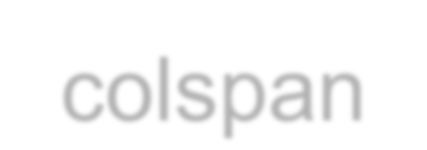 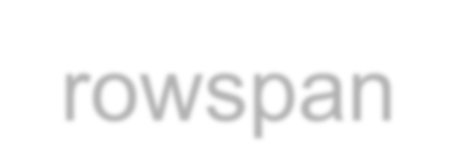 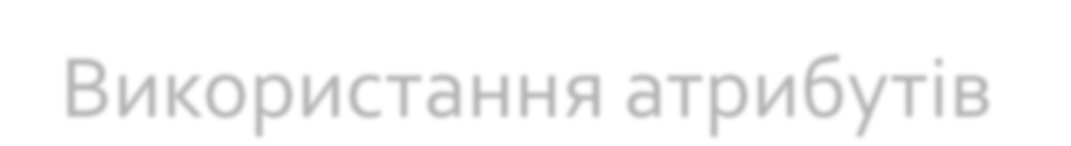 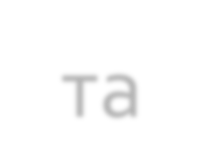 Використання атрибутів colspan та rowspan
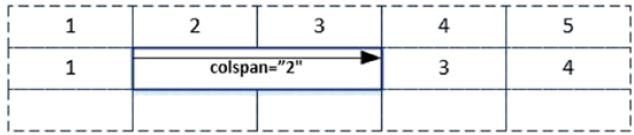 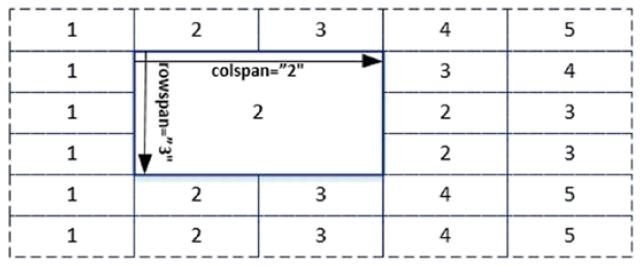 Ще дивись приклад Periodic Table of the Elements
Chapter04 - файли до книги Mark J. Collins Pro HTML5 with CSS,  JavaScript, and Multimedia - Apress, 2017
HTML Form Elements
У традиційних веб-додатках форма - це веб-сторінка або її  частина, яка містить місця для введення користувачем
інформації.
Після введення даних форма подається на сервер разом із
вхідними даними. Це обробляється сервером, і нова сторінка  повертається та надається клієнту.
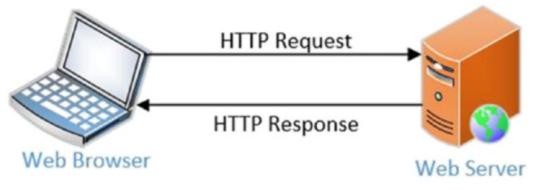 Form Element
<form action="" method="get">
<label for="iFirstName">First Name:</label>
<input id="iFirstName" type="text" />
<label for="iLastName">Last Name:</label>
<input id="iLastName" type="text" />
<input type="submit" value="Submit" />
</form>

Form Action
Якщо ви введете дані в ці поля і натисните кнопку “Submit",  буде надісланий запит HTML, подібний до цього:
http://localhost:5266/?FirstName=Mark&LastName=Collins
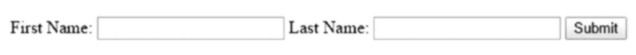 Text Values (для input елемента)
Існує кілька типів введення, які в основному є текстовими  полями, які забезпечують перевірку даних на основі  заданого атрибута type. Такі типи:
text - це за замовчуванням, якщо атрибут type не вказаний
email - це працює як звичайне текстове поле, за винятком  вбудованої перевірки, щоб перевірити, чи формат тексту  відповідає стандартній адресі електронної пошти.
password - це просто відображає введені символи як  зірочки або якийсь інший метод затемнення вводу
tel - використовувати це для введення телефонних номерів;
url – як для email type, перевіряється, що введений текст є  добре сформованою URL-адресою.
search – для пошуку
<li><label for="form-pswd">Password:</label><br>
<input type="password" name="pswd" maxlength="12" id="form-pswd"></li>
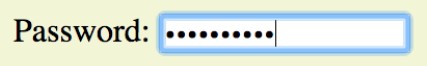 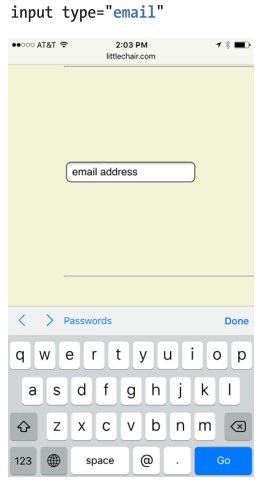 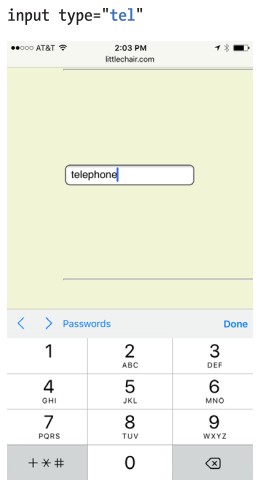 Safari on iOS provides  custom keyboards based  on the input type
111
Drop-down menu input
<p>Education completed: <input type="text" list="edulevel"  name="education">
<datalist id="edulevel">
<option value="High School">
<option value="Bachelors Degree">
<option value="Masters Degree">
<option value="PhD">
</datalist>
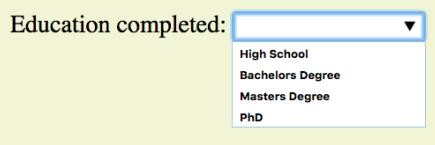 Multiline text-entry field (Textarea)
<p> Official contest entry: <br>
<em>Tell us why you love the band. Five winners will get  backstage passes!</em><br>
<textarea name="contest_entry" placeholder="50 words or  less" rows="5" cols="50">
</textarea>
</p>
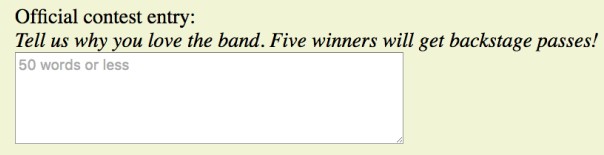 113
Radio and Checkbox Buttons
<p>How old are you?</p>
<ol>
<li><input type="radio" name="age" value="under24" checked> under 24</li>
<li><input type="radio" name="age" value="25-34"> 25 to 34</li>
<li><input type="radio" name="age" value="35-44"> 35 to 44</li>
<li><input type="radio" name="age" value="over45"> 45+</li>
</ol>
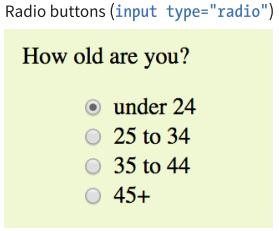 <p>What type of music do you listen to?</p>
<ul>
<li><input type="checkbox" name="genre" value="punk" checked> Punk
rock</li>
<li><input type="checkbox" name="genre" value="indie" checked> Indie  rock</li>
<li><input type="checkbox" name="genre" value="hiphop"> Hip Hop</li>
<li><input type="checkbox" name="genre" value="rockabilly">  Rockabilly</li>
</ul>
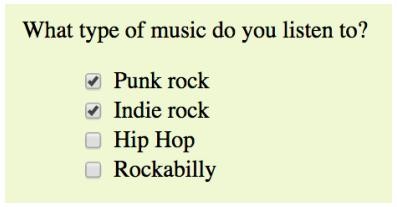 Drop-down menus
<p>What is your favorite 80s band?
<select name="EightiesFave">
<option>The Cure</option>
<option>Cocteau Twins</option>
<option>Tears for Fears</option>
<option>Thompson Twins</option>
<option value="EBTG">Everything But the Girl</option>
<option>Depeche Mode</option>
<option>The Smiths</option>
<option>New Order</option>
</select>
</p>
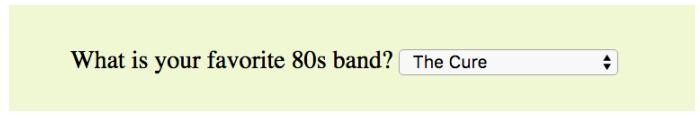 Scrolling menus
<p>What 80s bands did you listen to?
<select name="EightiesBands" size="6" multiple>
<option>The Cure</option>
<option>Cocteau Twins</option>
<option selected>Tears for Fears</option>
<option selected>Thompson Twins</option>
<option value="EBTG">Everything But the Girl</option>
<option>Depeche Mode</option>
<option>The Smiths</option>
<option>New Order</option>
</select>
</p>
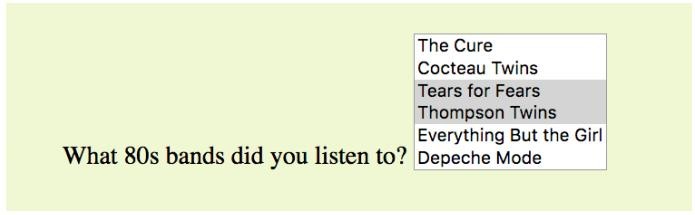 117
Grouping menu options
<select name="icecream" size="7" multiple>
<optgroup label="traditional">
<option>vanilla</option>
<option>chocolate</option>
</optgroup>
<optgroup label="fancy">
<option>Super praline</option>
<option>Nut surprise</option>
<option>Candy corn</option>
</optgroup>
</select>
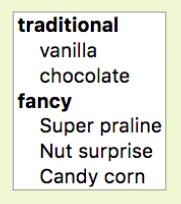 File Selection Control
<form action="/client.php" method="POST" enctype="multipart/form-data">
<label>Send a photo to be used as your online icon <em>(optional)
</em><br>
<input type="file" name="photo"></label>
</form>
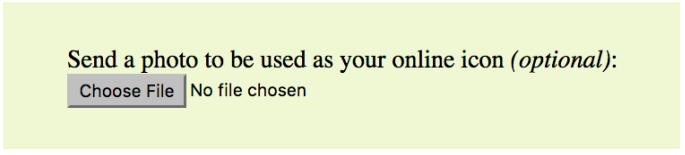 Hidden Controls
Можливо, вам доведеться надсилати інформацію в  додаток для обробки форми, яка не надходить від користувача. У цих випадках ви можете використовувати  прихований елемент управління, який надсилає дані під  час подання форми, але його не видно, коли форма відображається в браузері.
<input type="hidden" name="success-link"
value="http://www.example.com/ thankyou.html">
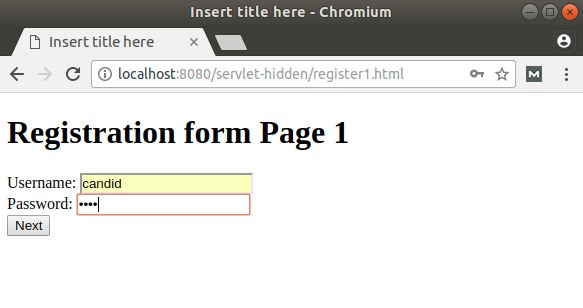 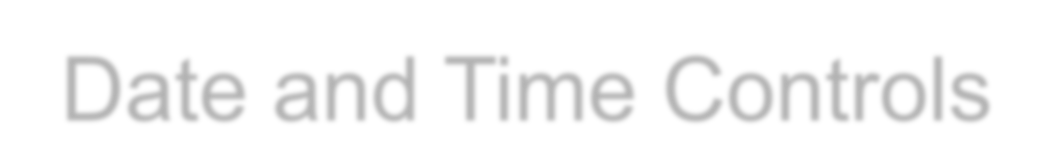 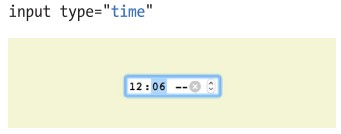 Date and Time Controls
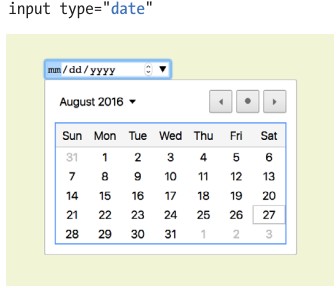 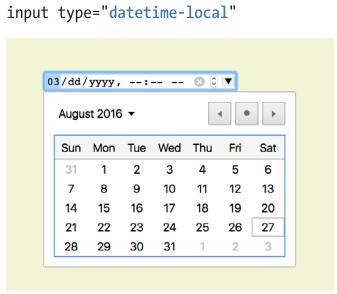 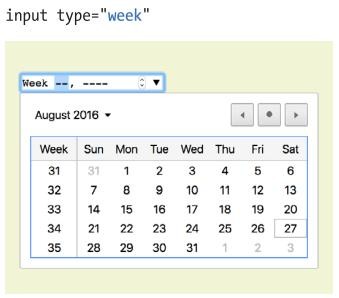 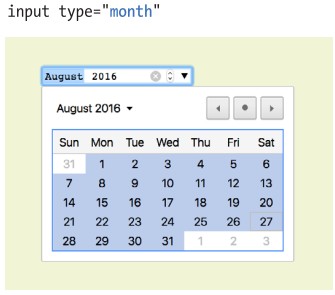 Numerical Inputs
<label>Number of guests <input type="number" name="guests"  min="1"
max="6"></label>

<label>Satisfaction (0 to 10) <input type="range"
name="satisfaction"
min="0" max="10" step="1"></label>
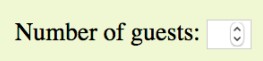 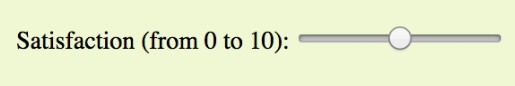 122
Color Selector
<label>Your favorite color: <input type="color"  name="favorite">
</label>
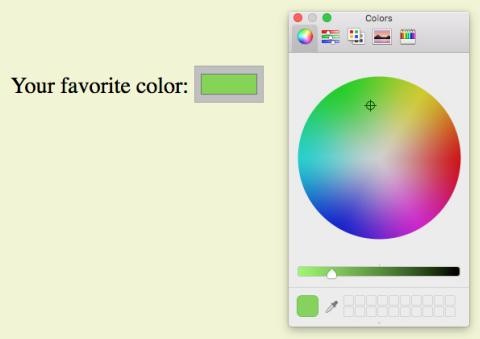 Progress Element
<p>Progress example:
<progress min="0" max="7" value="3">
Your browser does not support the progress element!
Value is 3 of 7.
</progress>
</p>
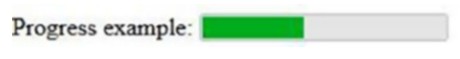